Office on Violence Against WomenRural Domestic Violence, Dating Violence, Sexual Assault, and          Stalking Program
FY 2021 Pre-Application Information Session
Welcome and Introductions
Welcome to the Office on Violence Against Women (also referred to as “OVW”), Pre-Application Information Session, for the Fiscal Year 2021 Rural Domestic Violence, Dating Violence, Sexual Assault, and Stalking Program.
[Speaker Notes: • (SLIDE 2)-Welcome to the Office on Violence Against Women (also referred to as “OVW”), Pre-Application Information Session, for the Fiscal Year 2020 Rural Domestic Violence, Dating Violence, Sexual Assault, and Stalking Program solicitation. 
 
• (SLIDE 2)-This information session is being presented by OVW Rural team member Sue Pugliese, and is meant to serve as a source of information regarding the Rural Application.  Although I will not review every page and section of the solicitation, I will highlight the Rural Program grant and application requirements.]
Deadlines-Submission Dates and Times
Posted on January 12, 2021

Application submissions are due by 11:59 p.m. Eastern Time (E.T.) on March 16, 2021  

All applications are submitted through Grants.gov and Just Grants.
[Speaker Notes: (SLIDE 3) Application submissions are mentioned on the front page of the Rural solicitation, and also on pages 19-22.  

(SLIDE 3) Applications are due by 11:59 p.m. Eastern Time on January 27, 2020.
  
(SLIDE 3) All applications are submitted through Grants.gov.]
Grants to Support Rural Program
The Rural Program supports efforts to enhance the safety of rural victims of domestic violence, dating violence, sexual assault, and stalking and supports projects uniquely designed to address and prevent these crimes in rural areas.
[Speaker Notes: (SLIDE 4) The Rural  Program was authorized in the Violence Against Women Reauthorization Act (VAWA) of 2013

The Rural Program supports efforts to enhance the safety of rural victims of domestic violence, dating violence, sexual assault, and stalking and supports projects uniquely designed to address and prevent these crimes in rural areas.]
Purpose Areas
1. To identify, assess, and appropriately respond to child, youth, and 
    adult victims of domestic violence, sexual assault, dating violence,  
    and stalking in rural communities, by encouraging collaboration 
    among domestic violence, dating violence, sexual assault, and 
    stalking victim service providers; law enforcement agencies; 
    prosecutors; courts; other criminal justice service providers; human 
    and community service providers; educational institutions; and health 
    care providers, including sexual assault forensic examiners;
[Speaker Notes: • (SLIDE 5)-The Rural Program has three Purpose Areas.  I won’t read the Purpose Areas to you verbatim, however, in a nut shell; all projects funded through the Rural Program must fall under one or more of these Purpose Areas:

• (SLIDE 5)- 1. To identify, assess, and appropriately respond to child, youth, and adult victims of sexual assault, domestic violence, dating violence, and stalking in rural communities, by encouraging collaboration among sexual assault, domestic violence, dating violence and stalking victim service providers; law enforcement agencies; prosecutors; courts; other criminal justice service providers; human and community]
Purpose Areas (con’t)
2. To establish and expand nonprofit, nongovernmental, State, tribal, territorial,    
    and local government victim services in rural communities to child, youth, 
    and adult victims; and 

3. To increase the safety and well-being of women and children in rural 
    communities, by--      
   (A) dealing directly and immediately with domestic violence, sexual assault, 
    dating violence, and stalking occurring in rural communities; and 
   (B) creating and implementing strategies to increase awareness and prevent 
   domestic violence, sexual assault, dating violence, and stalking.
[Speaker Notes: (SLIDE 6)-2. To establish and expand nonprofit, nongovernmental, State, tribal, territorial, and local government victim services in rural communities to child, youth, and adult victims; and 

3. To increase the safety and well-being of women and children in rural communities, by—
(A) dealing directly and immediately with domestic violence,  
    sexual assault, dating violence, and stalking occurring in rural  
    communities; and
   (B) creating and implementing strategies to increase awareness 
   and prevent domestic violence, sexual assault, dating violence, 
   and stalking.]
Strategies
1. Implementing, expanding, and establishing cooperative efforts and projects 
    among law enforcement officers, prosecutors, victim service providers, and   
    other related parties to investigate and prosecute incidents of domestic violence, 
    dating violence, sexual assault, and stalking, including developing  
    multidisciplinary teams focusing on high risk cases with the goal of preventing 
    domestic and dating violence homicides; 

2. Providing treatment, counseling, advocacy, legal assistance, and other long- 
    term and short-term victim and population specific services to adult and minor 
    victims of domestic violence, dating violence, sexual assault, and stalking in 
    rural communities, including assistance in immigration matters;
[Speaker Notes: • (SLIDE 7)-In addition to the three purpose areas, Rural Program grantees must implement one or more of the five strategies as outlined in the authorizing statute.  This information can be found on page 2 of the solicitation.  
 
1. Implementing, expanding, and establishing cooperative efforts and projects among law enforcement officers, prosecutors, victim service providers, and other related parties to investigate and prosecute incidents of domestic violence, dating violence, sexual assault, and stalking, including developing multidisciplinary teams focusing on high risk cases with the goal of preventing domestic and dating violence homicides; 

2. Providing treatment, counseling, advocacy, legal assistance, and other long-term and short-term victim and population specific services to adult and minor victims of domestic violence, dating violence, sexual assault, and stalking in rural communities, including assistance in immigration matters;]
Strategies (con’t)
3. Working in cooperation with the community to develop education and prevention strategies directed toward such issues; 

4. Developing, enlarging, or strengthening programs addressing sexual assault, including sexual assault forensic examiner programs, Sexual Assault Response Teams, law enforcement training, and programs addressing rape kit backlogs; and

5. Developing programs and strategies that focus on the specific needs of victims of domestic violence, dating violence, sexual assault, and stalking who reside in remote rural and geographically isolated areas, including addressing the challenges posed by the lack of access to shelters and victims services, and limited law enforcement resources and training, and providing training and resources to Community Health Aides involved in the delivery of Indian Health Service programs.
[Speaker Notes: • (SLIDE 7)-In addition to the three purpose areas, Rural Program grantees must implement one or more of the five strategies as outlined in the authorizing statute.  This information can be found on page 2 of the solicitation.  
 
1. Implementing, expanding, and establishing cooperative efforts and projects among law enforcement officers, prosecutors, victim service providers, and other related parties to investigate and prosecute incidents of domestic violence, dating violence, sexual assault, and stalking, including developing multidisciplinary teams focusing on high risk cases with the goal of preventing domestic and dating violence homicides; 

2. Providing treatment, counseling, advocacy, legal assistance, and other long-term and short-term victim and population specific services to adult and minor victims of domestic violence, dating violence, sexual assault, and stalking in rural communities, including assistance in immigration matters;]
OVW Priority Areas
In FY 2021, OVW is interested in supporting the three priority areas identified below. Applications proposing activities in the following areas will be given special consideration.

1. Reduce violent crime against women and promote victim safety through investing in law enforcement and increasing prosecution.
 
2. Empower victims to become survivors by focusing on long-term safety and sustainable economic independence.
 
3. Increase resources for courts and Tribes to register protection orders in NCIC and give access to Tribes to crime information systems. 
4. Increase efforts to combat stalking.
.

Applicants are not required to address the OVW Priority Areas.
Statutory Priorities
VAWA requires that OVW award 25% of appropriated Rural Program funds to meaningfully address sexual assault in rural communities. Applicants are not required to address sexual assault within their individual applications; however, interested applicants will be asked to identify the percentage of their project that addresses sexual assault.  

OVW will give priority to projects that meet the needs of underserved populations.
Activities that Compromise Victim Safety and Recovery or Undermine Offender Accountability
OVW does not fund activities that jeopardize victim safety, deter or prevent physical or emotional healing for victims, or allow offenders to escape responsibility for their actions.  Applications that propose any such activities may receive a deduction in points during the review process or may be eliminated from consideration entirely.
Out-of-Scope Activities
Applications including out-of-scope or unallowable activities may receive a deduction in points during the review process or may be removed from consideration. 

A complete list of out-of-scope activities can be found on page 10 of the Rural solicitation.
Budgets and Award Periods
Grant award period is 36 months.
Generally, the award period will start on October 1, 2021.
Continuation applications are limited to $750,000 for the entire 36 months.
New applications are limited to $500,000 for the entire 36 months. 

OVW has the discretion to make awards for greater or lesser amounts than requested and to negotiate the scope of work and budget with applicants prior to making an award.
Types of Applications
New
     	Applicants that have never received funding under this program or whose previous funding expired 	on or 	before February 17, 2020. 
Continuation
Applicants that have an existing or recently closed (after February 17, 2020) award under this program and/or an applicant that received funding under this program in FY 2017 or earlier that does not qualify as a new applicant as defined above. Continuation funding is not guaranteed. 

Additionally, Current grantees with a substantial amount of unobligated funds remaining (50 percent or more of the previous award) as of March 31, 2021 without adequate justification may not be considered for funding or may receive a reduced award amount if selected for funding in FY 2021.
Eligibility
States and territories
Indian tribes
Local governments
Nonprofit (public or private) entities, including state, Indian tribe, local government, tribal nonprofit organizations, faith-based and community organizations, and safe policing for safe communities (state, local, university or college law enforcement agencies).
For definitions of these entities, please refer to page 14 of the solicitation.
Other Program Eligibility Requirements
Delivery of Legal Assistance

Applicants proposing to provide legal assistance with funds under the FY 2021 Rural Program must certify in writing regarding their expertise in providing legal assistance to victims of domestic violence, dating violence, sexual assault, or stalking in the targeted population, or

Is partnered with an entity or person that has demonstrated the same expertise, and

Has completed, or will complete, training in connection with domestic violence, dating violence, sexual assault or stalking and related legal issues, including training on evidence-based risk factors for domestic and dating violence homicide.

Any training program conducted in satisfaction of the above requirements has been or will be developed with input from and in collaboration with a tribal, state, territorial, or local domestic violence, dating violence, sexual assault, or stalking victim service provider or coalition, as well as appropriate tribal, state, territorial, and local law enforcement officials;
Other Program Eligibility Requirements (con’t)
Delivery of Legal Assistance

The grantee’s organizational policies do not require mediation or counseling involving offenders and victims physically together, in cases where sexual assault, domestic violence, dating violence, or child sexual abuse is an issue.

The certification should be made in the form of a letter, on letterhead and signed and dated by the authorized representative. 

A sample Certification Letter can be found on the OVW website via a link on page 15 of the Rural solicitation under this section.
Other-Program Eligibility Requirements (con’t)
Eligible Service Area

Applicants must demonstrate that it proposes to serve a rural area or rural community. 

Applications (other than those submitted by federally recognized Indian tribes, which are statutorily defined as “rural”) must include the proper printed documentation demonstrating that the proposed service area meets this eligibility requirement. 

Instructions to complete the (“Rural Eligibility Documentation Process”) can be accessed through the link on page 16 of the solicitation on the OVW website under “Resources for Applicants.”
Other-Program Eligibility Requirements (con’t)
Required Partnerships

Applications must include at least one partner and must include a victim service provider as a formal project partner and/or the lead applicant, as demonstrated through a required Memorandum of Understanding (MOU). All required partnerships must be demonstrated through a required Memorandum of Understanding (MOU).   

Must include agencies and organizations necessary to implement the proposed project. These partners may include victim service providers addressing sexual assault, domestic violence, dating violence, and/or stalking; law enforcement agencies; prosecutors; courts; other criminal justice service providers; human and community service providers; educational institutions; and/or health care providers, including sexual assault forensic examiners
Application and Submission Information
Content and Form of Application Submission

Letter of Intent:  Applicants intending to apply for FY 2021 funding under this program are strongly encouraged to submit a Letter of Intent by February 9, 2021.
The letter should be submitted to OVW at ovw.rural@usdoj.gov.
The letter should state that the applicant is registered and current with SAM and with Grants.gov
Formatting and Technical Requirements
Applications must follow the formatting and technical requirements outlined in the solicitation. 
Points may be deducted for applications that do not adhere to the formatting and technical requirements. 
Some key requirements include: 
Double spaced (Summary Data Sheet and charts may be single space)
81/2 x 11 inch pages
One-inch margins
Type no smaller than 12 point, Times New Roman font
Page numbers
No more than 20 pages for the Project Narrative
Word documents in the following formats: Microsoft Word (.doc), PDF files (.pdf), or Text Documents (.txt).
Headings and sub-headings that correspond to the sections identified in the solicitation. 
A complete listing of these requirements can be found on pages 18 of the solicitation.
Application and Submission InformationApplication Contents
Applications must include the following required documents and demonstrate that the program eligibility requirements have been met:
Project Narrative.
Budget Detail Worksheet and Narrative.
Data Request with Application
MOU/Letters of Support. All applicants are required to submit a Memorandum of Understanding (MOU) with their applications. Only state courts, tribal courts, territory courts, and local court applicants may submit Letters of Support in lieu of the MOU.
Eligible Service Area Documentation.

In addition, the Proposal Abstract is required; failure to submit them will not result in removal from consideration but may result in a loss of points.
Accessibility
Budgets must include funds or describe other resources available to the applicant to ensure access for individuals with disabilities, Deaf/hard of hearing individuals, and persons with limited English proficiency.
Grants Financial Management Division
Pre-Award Risk Assessments
Data Requested with Application
Single Audit (threshold and fiscal year)
IRS three-step safe-harbor procedure– Executive Compensation – 
Sample Disclosure Letter
Address all four parts

Financial Accounting Practices 
Eleven questions; Multiple parts to each question
 Most Common issues: 
Brief list of policies and procedures not provided
Budgeted vs. Actual process not provided
Record Retention policy not provided
Knowledge of rules and regulations
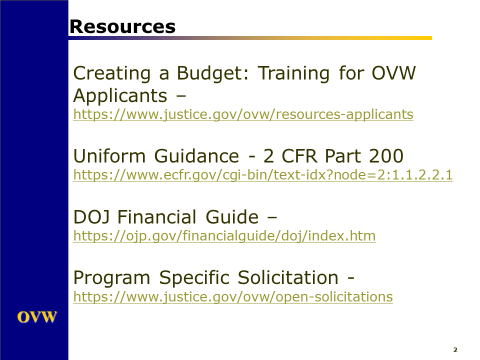 Application and Submission InformationMemorandum of Understanding (MOU)/Letters of Support
The MOU is a document containing the terms of the partnership and the roles and responsibilities between two or more parties, and it must be included as an attachment to the application in JustGrants.

The MOU must be a single document and must be signed and dated by the Authorized Representative of each proposed partner organization during the development of the application. OVW will accept electronic signatures.

MOU’s missing signatures may result in a point deduction or removal from consideration, particularly if the MOU is missing the signature of a required partner.

The MOU can include multiple signature pages so long as each page includes the names and titles of all signatories to the MOU.


.
Application and Submission InformationMemorandum of Understanding (MOU)/Letters of Support (con’t)
All applicants are required to submit a Memorandum of Understanding (MOU) with their applications. 

Only state courts, tribal courts, territory courts, and local court applicants may submit Letters of Support in lieu of the MOU.
Additional Application Components
Letter of Nonsupplanting
Confidentiality Notice Form
Disclosures and Assurances 
Disclosure of Lobbying and Activities (SF-LLL)
DOJ Certified Standard Assurances
Applicant Disclosure of Duplication in Cost Items 
DOJ Certifications Regarding Lobbying; Debarment, Suspension, and Other Responsibility Matters; and Drug-Free Workplace Requirements
Registration and Submission
REGISTRATION						
Obtain a DUNS number						
Register online with SAM 
Register online with Grants.gov. 
Complete the registration process by February 9, 2021.

Submission
Applications for this program will be submitted through a NEW two-step process: (1) submission of the SF-424 and SF-LLL in Grants.gov and (2) submission of the full application including attachments in the Justice Grants System (JustGrants). 
Submit your SF-424 and SF-LLL in Grants.gov 
Grants.gov Applicant Support Hotline at 1-800-518-4726.
Submit your completed application in the Justice Grants System (JustGrants)
JustGrants Support at 1-833–872–5175
Submission Deadlines
Applications are due by 11:59 pm ET on Tuesday, March 16, 2021.

Applicants are strongly encouraged to begin the application submission process at least 48 hours before the application deadline.

REMINDER: Applicants must obtain a DUNS Number, register online with the SAM system and Grants.gov. Letters of Intent are optional, but should be submitted no later than February 9, 2021.
OVW Policy on Duplicate Applications
Applicants should only submit one application per program. If an applicant submits multiple versions of an application, OVW will review the most recent version submitted.
OVW Policy on Late Submissions
OVW offers several options for an applicant to provide advance notice of a delayed application.  An applicant’s request to submit an application after the deadline will be considered by OWV if all of the steps are followed, that are listed on pages 34-36 of the FY Rural Program solicitation.

Only in limited circumstances will OVW approve a request to submit an application after the deadline.  

Failure to begin the registration or application submission process in sufficient time is not an acceptable reason for a late application submission.
Application Review Information
Applications will be subject to a peer review and a programmatic review. 

Applications will be scored based on the degree to which the application responds to each section and addresses each element in the section.

Applications will be scored based upon the quality of the response, capacity of the applicant,  and any partners and the level of detail provided. 

Each element must be addressed in the section in which it is requested.
Points may be deducted if the applicant does not include the information in the appropriate section even if it is included elsewhere within the application. 

Each section will be reviewed as a separate document and will be scored as such.
Federal  Award Administration InformationFederal Award Notices
Successful applications will receive OVW award notifications electronically from JustGrants (not Grants.gov). 

This award notification will include instructions on enrolling in Automated Standard Application for Payments (ASAP) and accepting the award. 

Recipients will be required to log into JustGrants to review, sign, and accept the award. The Authorized Representative must acknowledge having read and understood all sections of the award instrument and submit the required declaration and certification to accept the award; these steps will be completed electronically in JustGrants.

This award notification will be sent to the individuals listed as the Authorized Representative and the Point of Contact on the SF-424, and will include instructions on accepting the award.  

The award acceptance process involves physical signature of the award document and terms and conditions by the Authorized Representative and the scanning of the fully-executed award document to OVW.
Application Checklist
Use the Application Checklist on page 41 of the solicitation.  Did you address all of the criteria that will be rated?

Did you include each of the required documents (Project Narrative, Budget Detail Worksheet & Narrative, Data Requested with Application, Memorandum of Understanding/Letter of Support, Delivery of Legal Assistance Certification letter (if applicable), and Rural Eligibility Documentation) in your application packet?

Did you review the deadline (11:59 p.m. Eastern Time (E.T.) March 16, 2021) and submit your application ON TIME?

Please make sure your Point of Contact (POC) listed in grants.gov is responsive to emails and alerts
Helpful Hints
Here are a few helpful tips to improve your chances of becoming a Rural Program grant recipient: 

READ the entire solicitation;
Start preparing the application early;
Attend to technical details;
Use headings and dark bold print to identify each section;
Keep your audience in mind;
Be organized and logical;
Identifying the problem to be addressed;
Print out final documents and carefully proofread and review your application to ensure accuracy and completion;
Be careful in the use of attachment;
Limit use of acronyms; and
Points of Contact must monitor their inbox for messages from Grants.gov and JustGrants.
Contact Information
OVW Rural Program Solicitation Point of Contact
Ni’Cora Gray
Email: ovw.rural@usdoj.gov 
Phone: (202) 568-0107 
Grants.gov Applicant Support
Email: support@grants.gov  
Phone: 1-800-518-4726  

OVW JustGrants Support  
Email: OVW.JustGrantsSupport@usdoj.gov 
Phone: 1-866-655-4482
Thank you